Machine Learning dan Artificial Intelligence
Materi
AGENDA
 • Tren otomatisasi 
•Lanskap 
• Komponen Machine Learning
 • Dasar Machine Learning 
• The Electronic Brain • Takeaway
Tren otomatisasi
Manual vs otomatisasi
Peningkatan Beban Biaya Tenaga Kerja
Kondisi Kerja Buruk
foxconn
Berulang dan berbahaya
Efisiensi 60k pekerjaan
Brand-value meningkat
Perampingan lini produksi
Barang elektronik
1,2 juta pegawai
Perbaikan kondisi kerja
Peningkatan otomatisasi
Otomatisasi berhasil meningkatkan value perusahaan
Tren otomatisasi
OECD rata-rata 57% 
Thailand 72% 
Nigeria 65% 
Argentina 65% 
Kamboja 77%
India 69% 
Cina 77% 
Malaysia 67%
Tren otomatisasi
• Pendanaan venture capital maupun korporasi mencapai USD 1 MM @ 2016 
JEPANG 556 9 Co. 
EROPA 115 2 Co. 
USA 158 2 Co. 
KOREA 75 2 Co. 
Jumlah hak paten terkait kecerdasan buatan 
Powerful Computers 
Algoritma Cerdas 
Sistem AI terdedikasi 
Kecukupan data
Fast Decision Making 
Correct Decision Made
LANSKAP KECERDASAN BUATAN
Kecerdasan Buatan (Artificial Intelligence)
Machine Learning 
Natural Language Processing 
Expert Systems 
Speech 
Vision 
Planning 
Robotics 
Machine Learning 
 Memberi kemampuan kepada mesin untuk secara mandiri belajar berdasarkan pengalaman (data)
Algoritma
Data
Prediksi
KOMPONEN MACHINE LEARNING
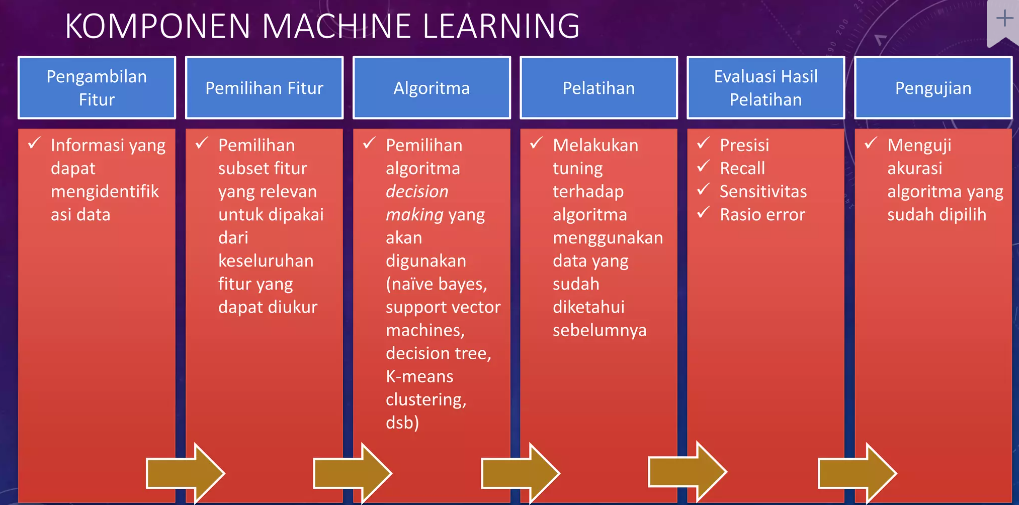 7. https://www.linkedin.com/pulse/20140822073217-180198720-6-components-of-a-machine-learning-algorithm  Informasi yang dapat mengidentifik asi data Pengambilan Fitur  Pemilihan subset fitur yang relevan untuk dipakai dari keseluruhan fitur yang dapat diukur Pemilihan Fitur  Pemilihan algoritma decision making yang akan digunakan (naïve bayes, support vector machines, decision tree, K-means clustering, dsb) Algoritma  Melakukan tuning terhadap algoritma menggunakan data yang sudah diketahui sebelumnya Pelatihan  Presisi  Recall  Sensitivitas  Rasio error Evaluasi Hasil Pelatihan  Menguji akurasi algoritma yang sudah dipilih Pengujian
Tren otomatisasi
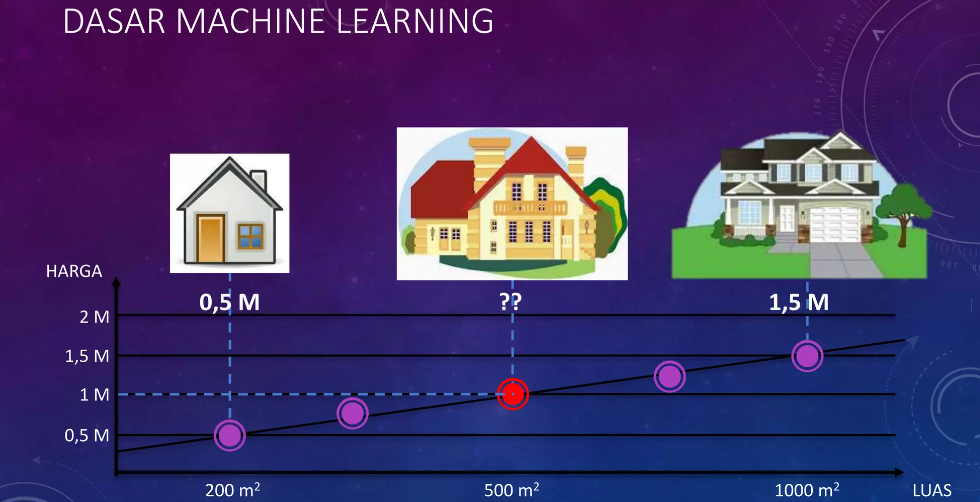 8. DASAR MACHINE LEARNING 0,5 M 1 M 1,5 M 2 M HARGA LUAS200 m2 500 m2 1000 m2 ?? 1,5 M0,5 M Luis Serrano – A Friendly Introduction to Machine Learning Luis Serrana - A friendly introduction to Deep Learning and Neural Networks
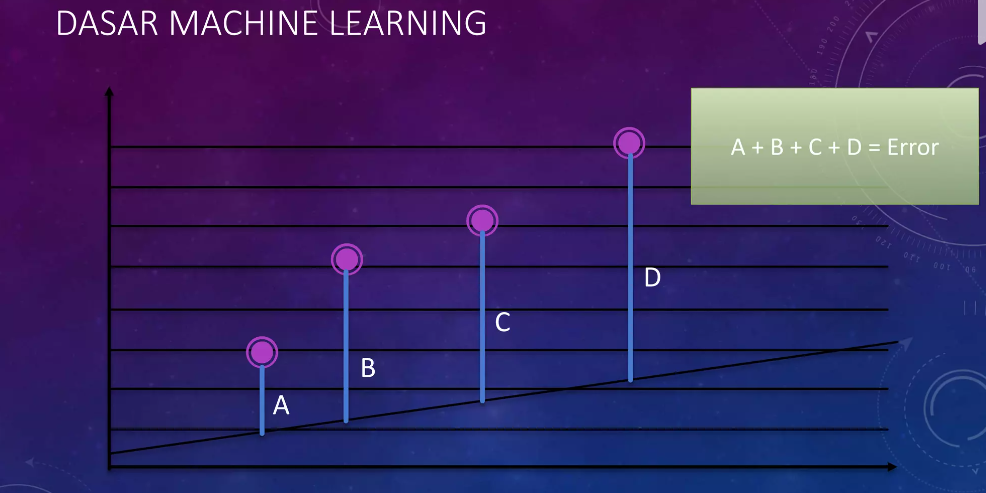 Tren otomatisasi
9. DASAR MACHINE LEARNING A B C D A + B + C + D = Error Luis Serrano – A Friendly Introduction to Machine Learning Luis Serrana - A friendly introduction to Deep Learning and Neural Networks
Tren otomatisasi
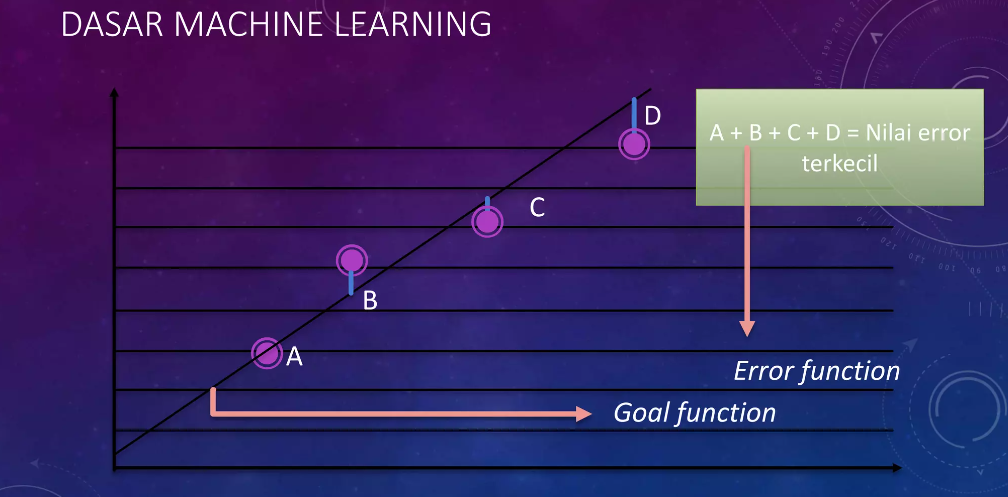 10. DASAR MACHINE LEARNING A B C D A + B + C + D = Nilai error terkecil Goal function Error function Luis Serrano – A Friendly Introduction to Machine Learning Luis Serrana - A friendly introduction to Deep Learning and Neural Networks
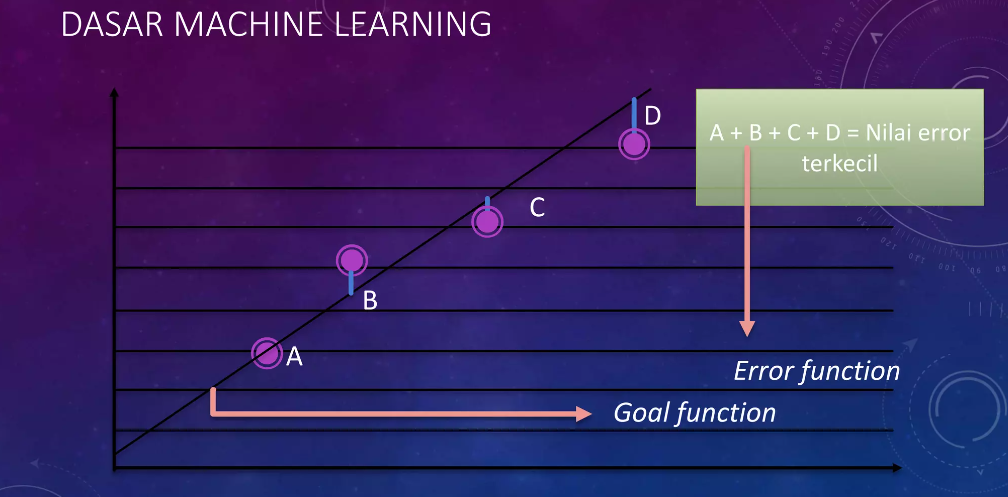 Tren otomatisasi
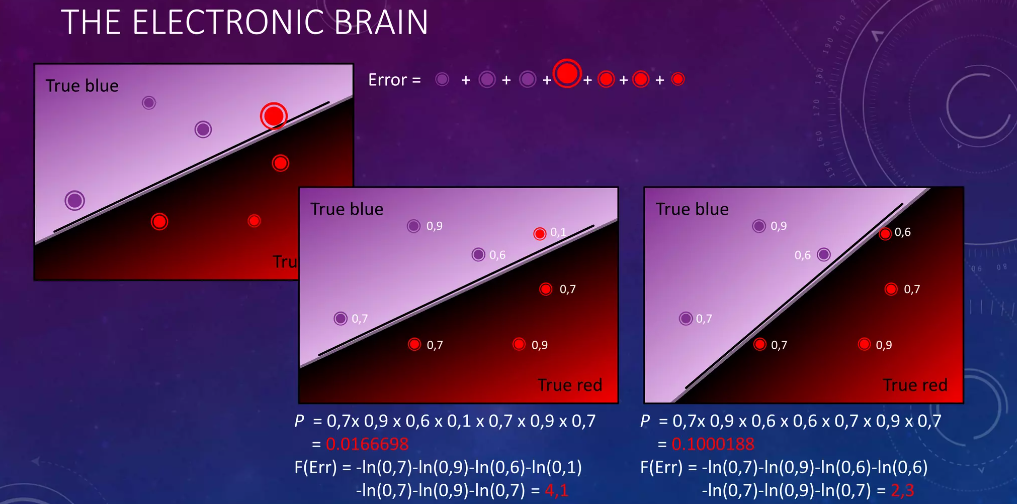 11. THE ELECTRONIC BRAIN Error = + + + + + +True blue True red True blue True red 0,9 0,7 0,6 0,1 0,7 0,7 0,9 P = 0,7x 0,9 x 0,6 x 0,1 x 0,7 x 0,9 x 0,7 = 0.0166698 F(Err) = -ln(0,7)-ln(0,9)-ln(0,6)-ln(0,1) -ln(0,7)-ln(0,9)-ln(0,7) = 4,1 True blue True red 0,9 0,7 0,6 0,6 0,7 0,7 0,9 P = 0,7x 0,9 x 0,6 x 0,6 x 0,7 x 0,9 x 0,7 = 0.1000188 F(Err) = -ln(0,7)-ln(0,9)-ln(0,6)-ln(0,6) -ln(0,7)-ln(0,9)-ln(0,7) = 2,3 Luis Serrano – A Friendly Introduction to Machine Learning Luis Serrana - A friendly introduction to Deep Learning and Neural Networks
Tren otomatisasi
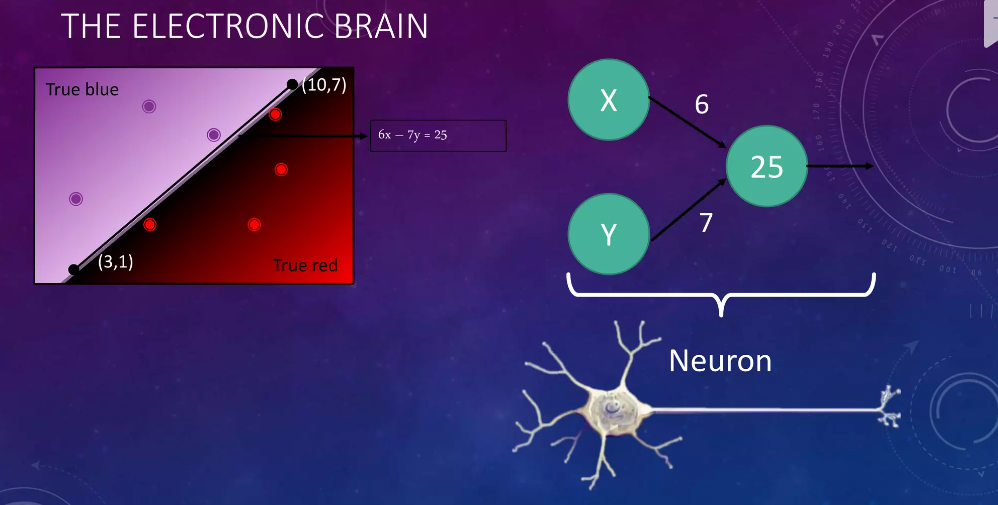 12. THE ELECTRONIC BRAIN True blue True red(3,1) (10,7) 6x – 7y = 25 X Y 25 6 7 Neuron Luis Serrano – A Friendly Introduction to Machine Learning Luis Serrana - A friendly introduction to Deep Learning and Neural Networks
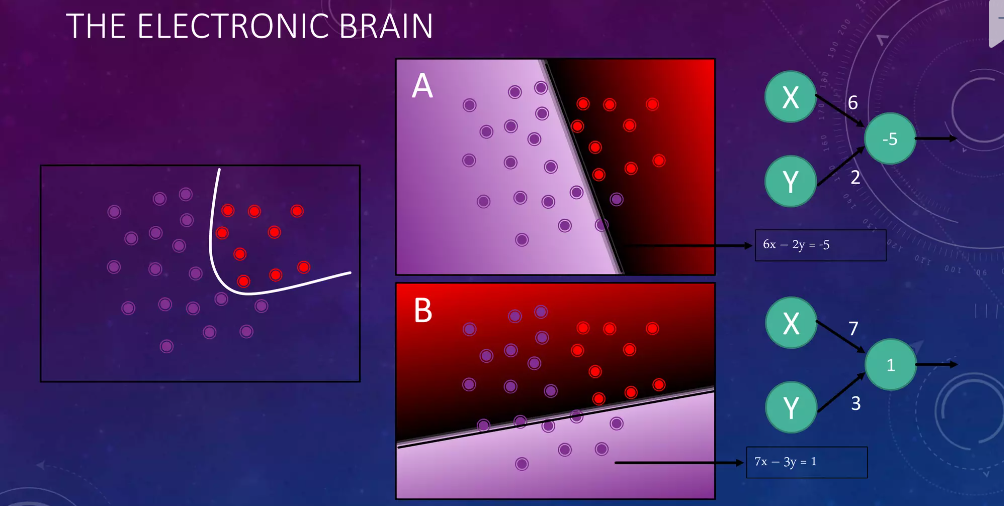 Tren otomatisasi
13. THE ELECTRONIC BRAIN 6x – 2y = -5 7x – 3y = 1 X Y -5 6 2 X Y 1 7 3 A B Luis Serrano – A Friendly Introduction to Machine Learning Luis Serrana - A friendly introduction to Deep Learning and Neural Networks
Tren otomatisasi
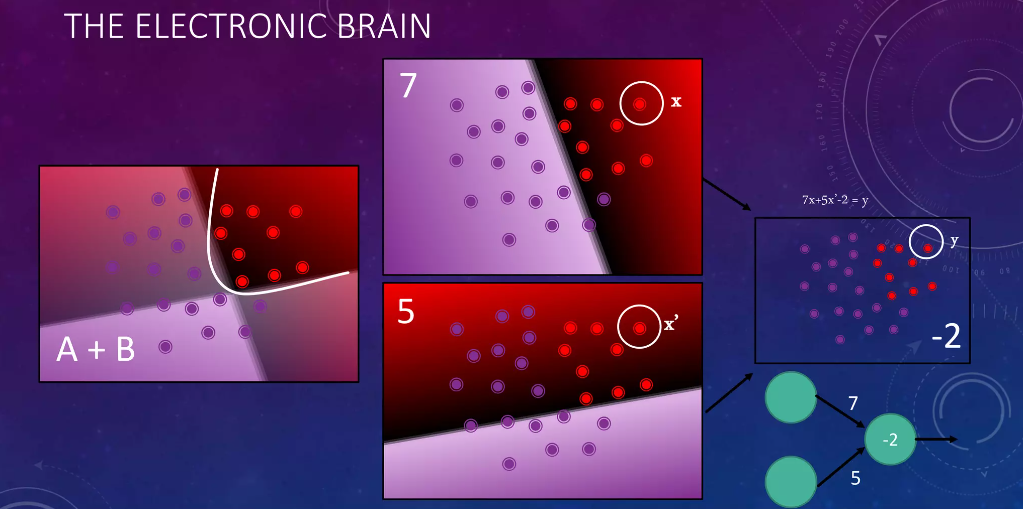 14. A + B 7 5 -2 x x’ y 7x+5x’-2 = y -2 7 5 THE ELECTRONIC BRAIN Luis Serrano – A Friendly Introduction to Machine Learning Luis Serrana - A friendly introduction to Deep Learning and Neural Networks
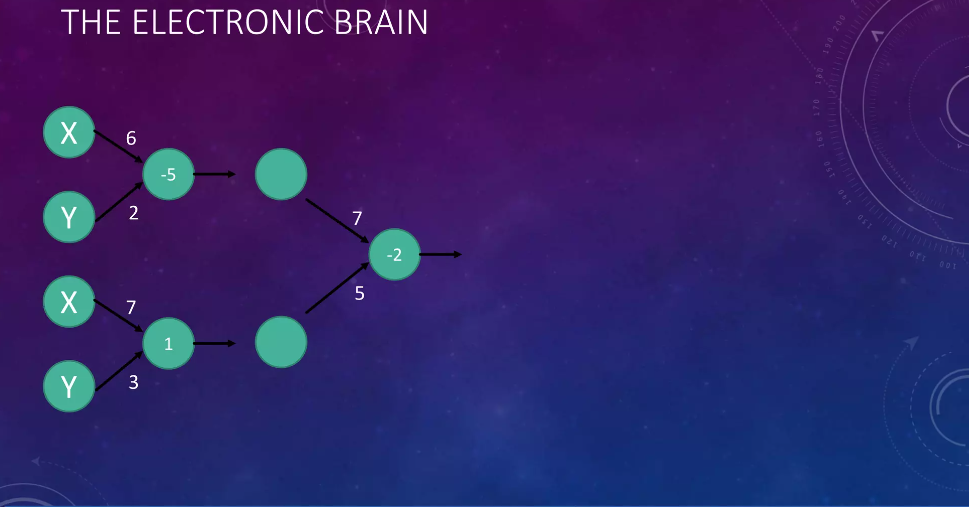 Tren otomatisasi
15. THE ELECTRONIC BRAIN X Y -5 6 2 X Y 1 7 3 -2 7 5 Luis Serrano – A Friendly Introduction to Machine Learning Luis Serrana - A friendly introduction to Deep Learning and Neural Networks
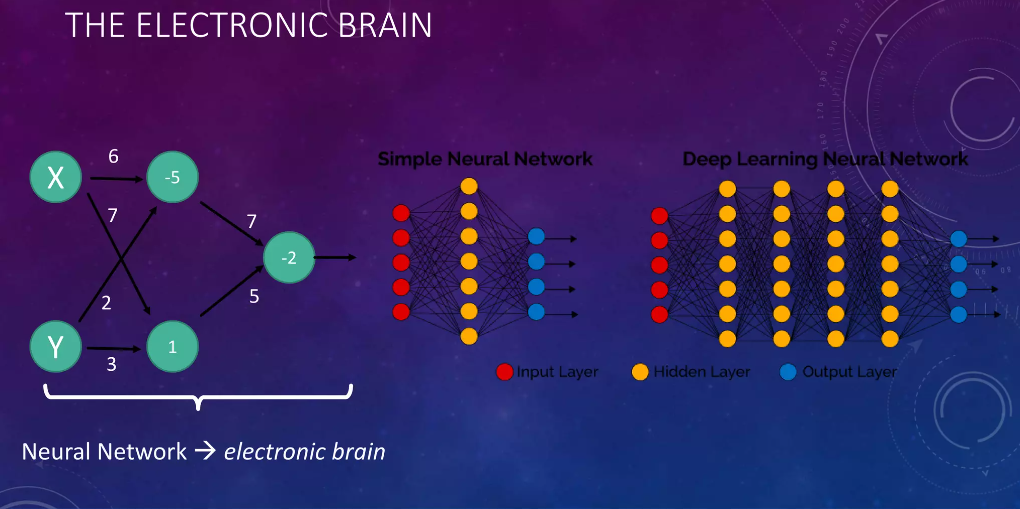 Tren otomatisasi
16. -2 7 5 X -5 6 2 Y 1 7 3 THE ELECTRONIC BRAIN Neural Network  electronic brain Luis Serrano – A Friendly Introduction to Machine Learning Luis Serrana - A friendly introduction to Deep Learning and Neural Networks
Tren otomatisasi
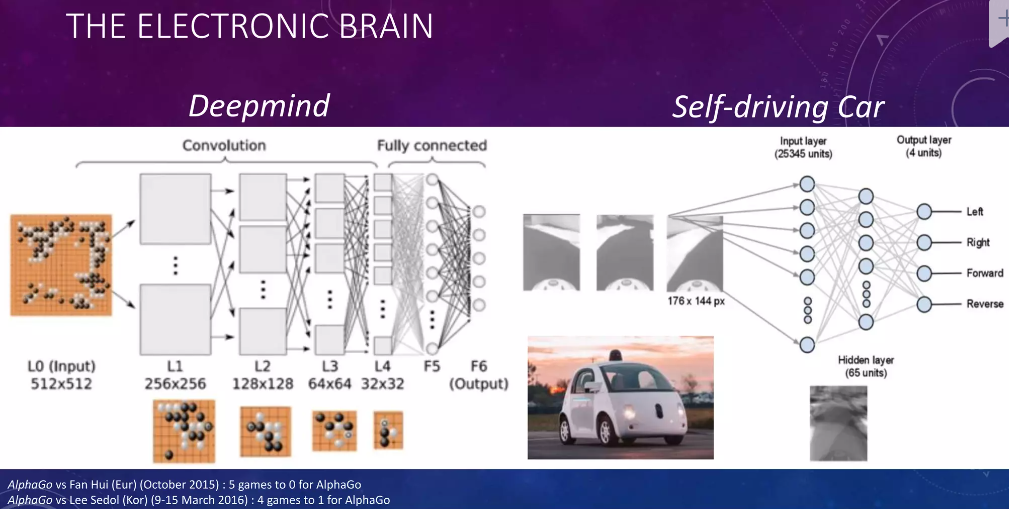 17. THE ELECTRONIC BRAIN Luis Serrano – A Friendly Introduction to Machine Learning Luis Serrana - A friendly introduction to Deep Learning and Neural Networks Deepmind Self-driving Car AlphaGo vs Fan Hui (Eur) (October 2015) : 5 games to 0 for AlphaGo AlphaGo vs Lee Sedol (Kor) (9-15 March 2016) : 4 games to 1 for AlphaGo
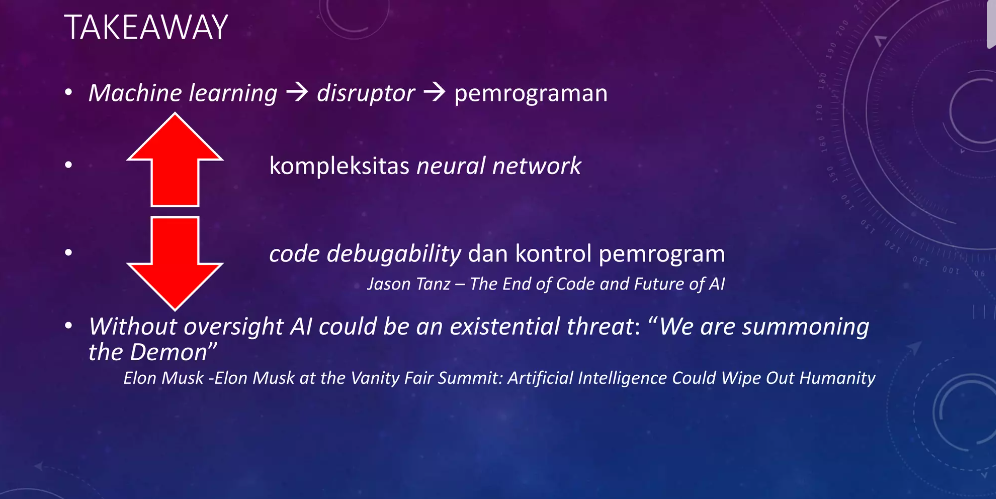 Tren otomatisasi
18. TAKEAWAY • Machine learning  disruptor  pemrograman • kompleksitas neural network • code debugability dan kontrol pemrogram • Without oversight AI could be an existential threat: “We are summoning the Demon” https://www.pri.org/stories/2016-05-19/advancement-ai-has-potential-fundamentally-change-how-we-solve-problems https://www.vanityfair.com/news/2017/03/elon-musk-billion-dollar-crusade-to-stop-ai-space-x Jason Tanz – The End of Code and Future of AI Elon Musk -Elon Musk at the Vanity Fair Summit: Artificial Intelligence Could Wipe Out Humanity
Tugas
Jawablah pertanyaan di bawah ini:
Apa yang dimaksud Machine Learning dan Artificial Intelligence ?
Apa saja komponen dari Machine Learning ?
Bagaimana pemanfaatan Machine Learning pada industry fintech ?
Apa saja kelebihan dan kekurangan dari Machine Learning !
Bagaimana perkembangan Machine Learning di Indonesia!
TERIMAKSIH